Brinquedos muitos legais trailer
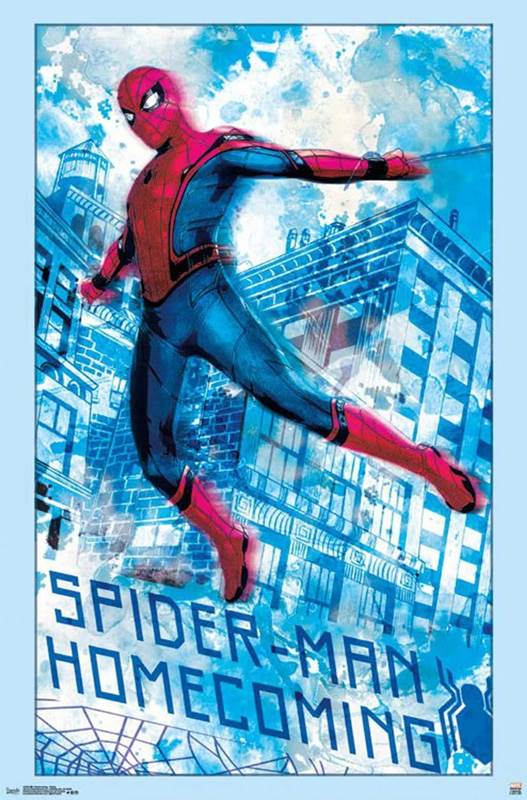 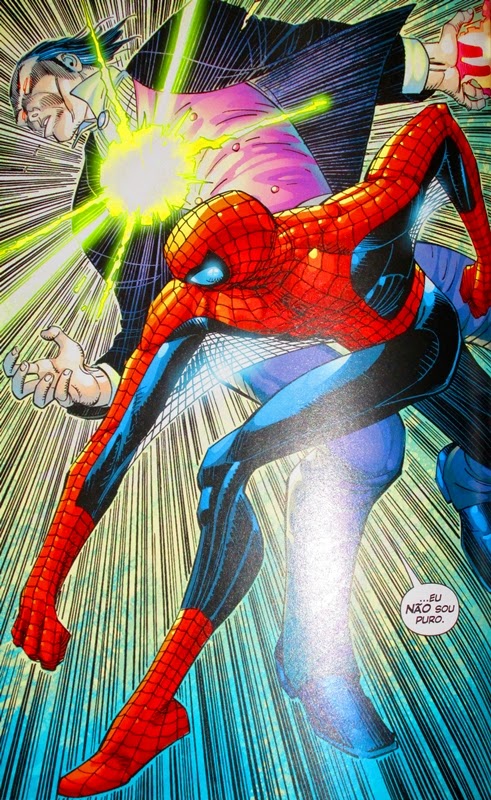 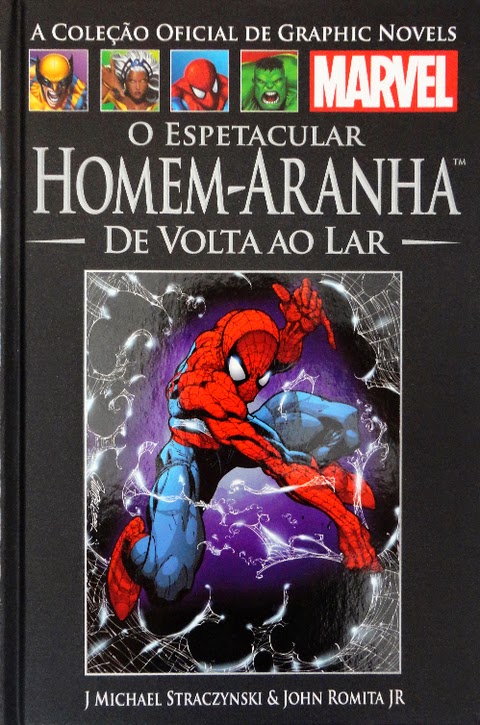 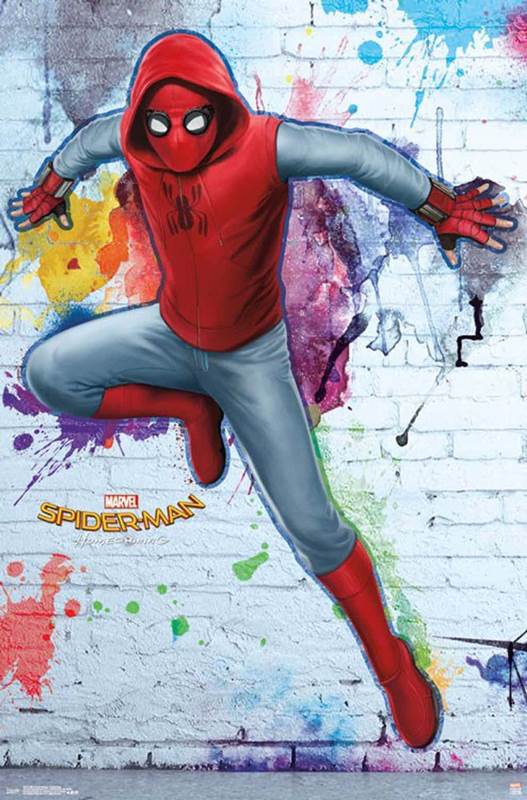 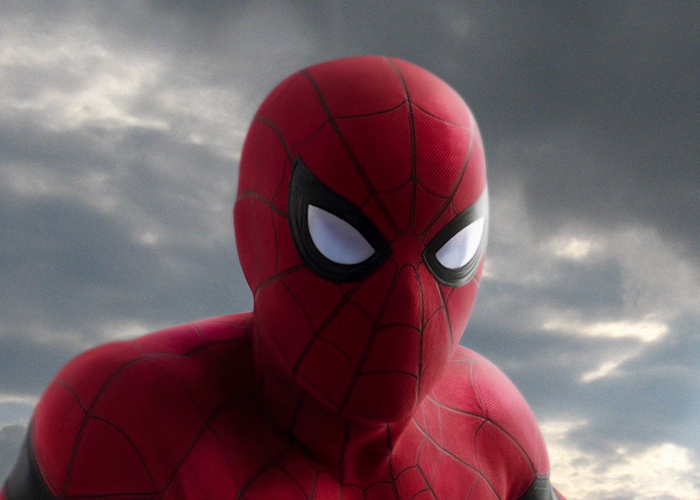 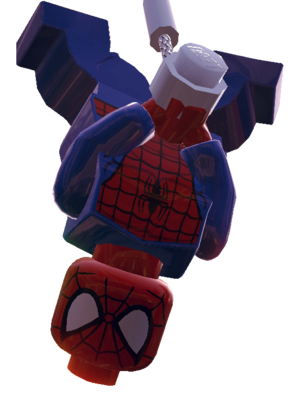 Spider  man homecoming
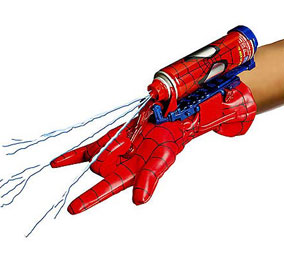 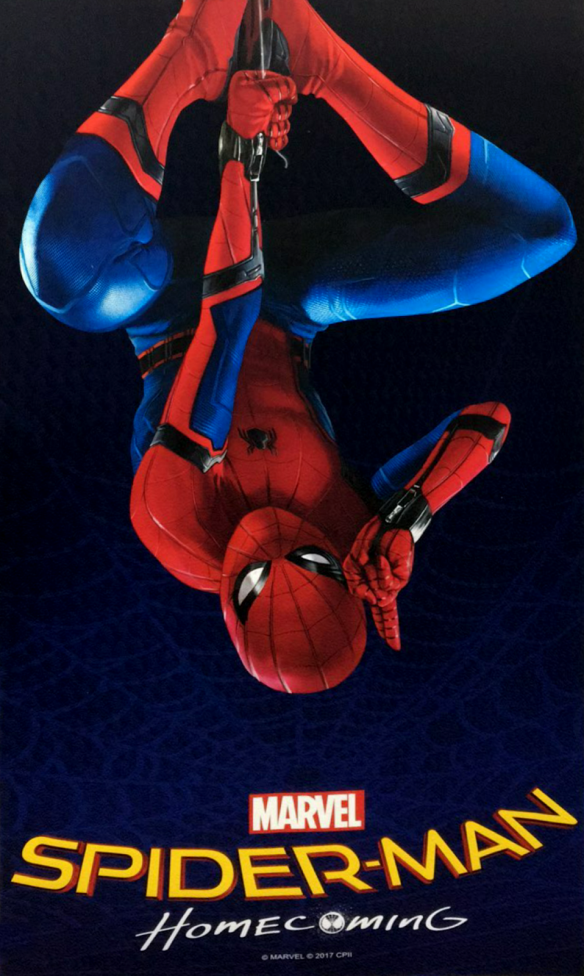 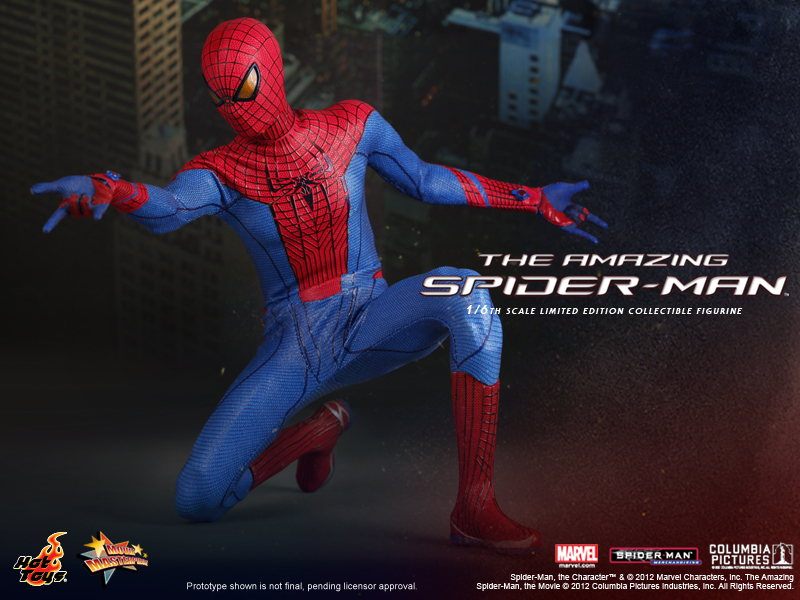 Spider man